MY LIFE
Me
Name: Dominik
 Surname: Briševac
 Age: 13
 Class: 7.b
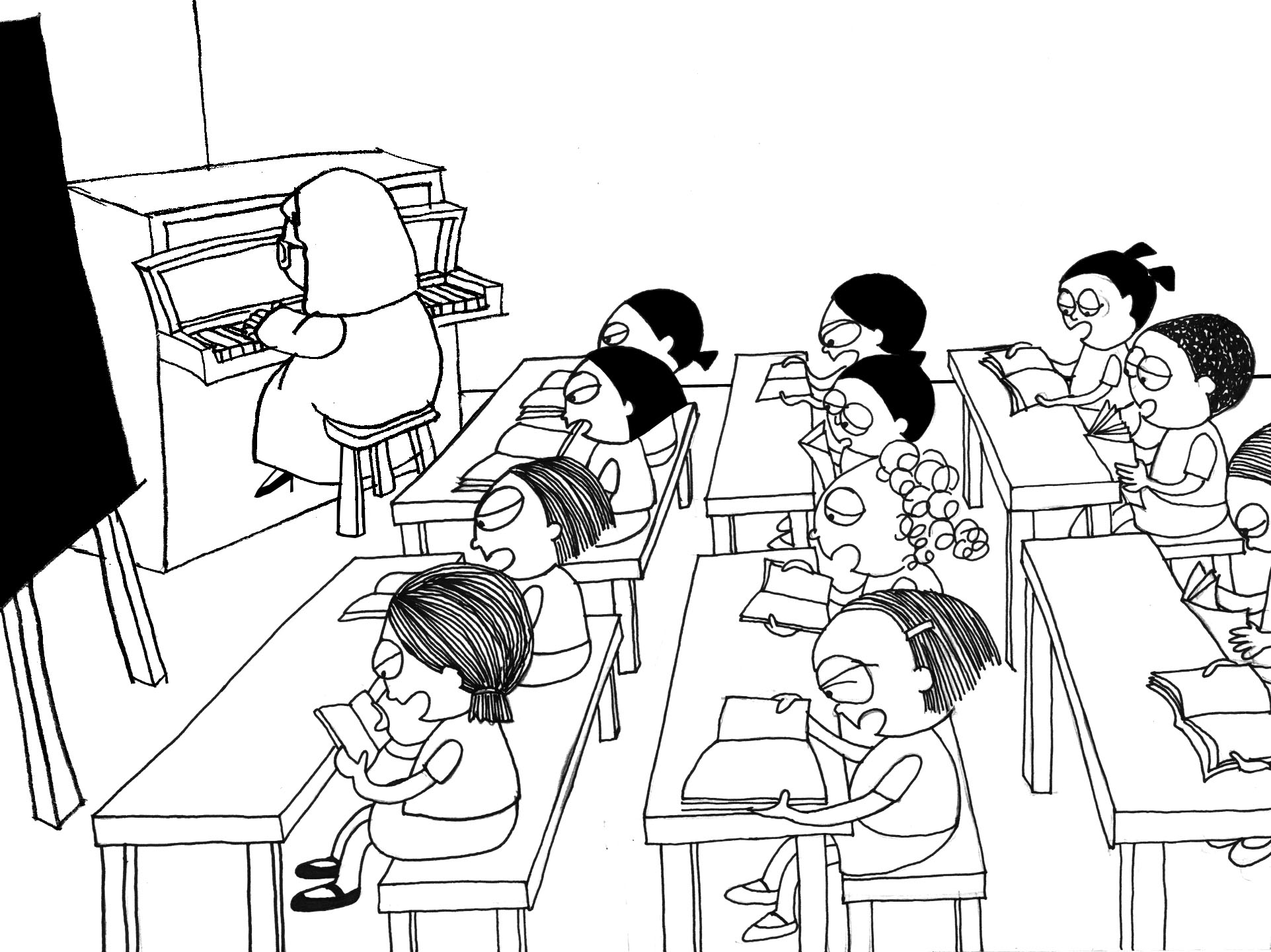 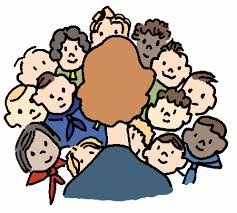 Where I live?
Velikopoljska 24 A,Zagreb,Croatia
 Who lives with me?
 Me and mum.
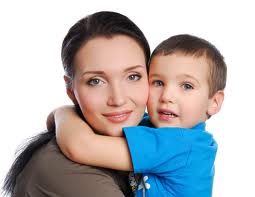 Favorite school subject
History and PE…
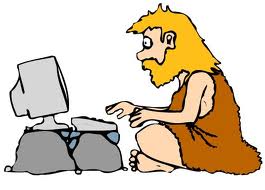 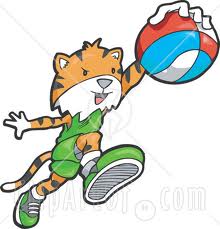 Favorite books
Koko in Paris
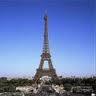 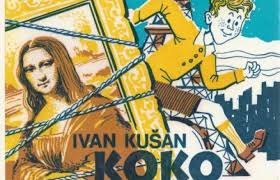 Favorite food and juice
Burek with meat..
 Schweppes
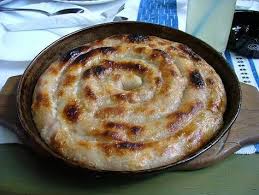 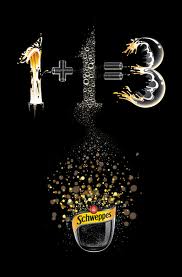 Dominik Briševac 7.B
End